Reykjavík og nágreni
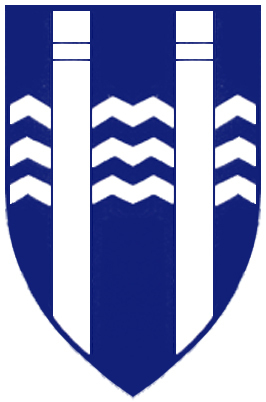 Reykjavík
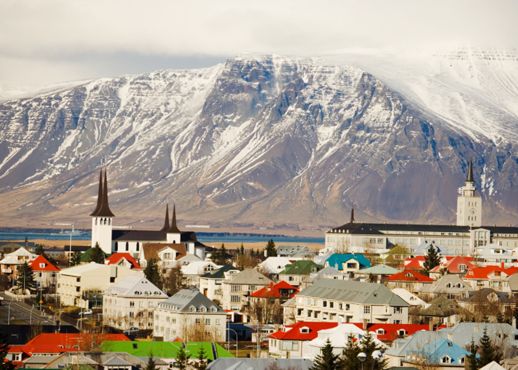 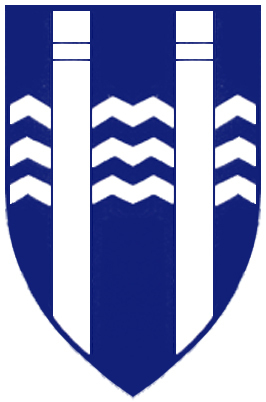 Reykjavík
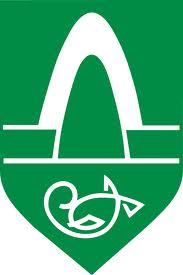 Kópavogur
Arnarnes
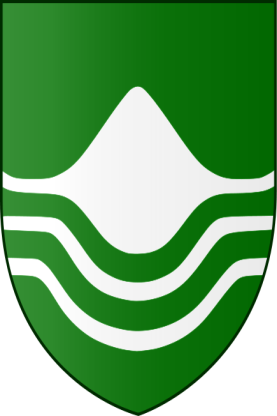 Garðabær
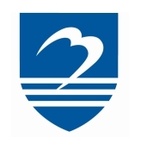 Álftanes
ÁlftanesBessastaðir
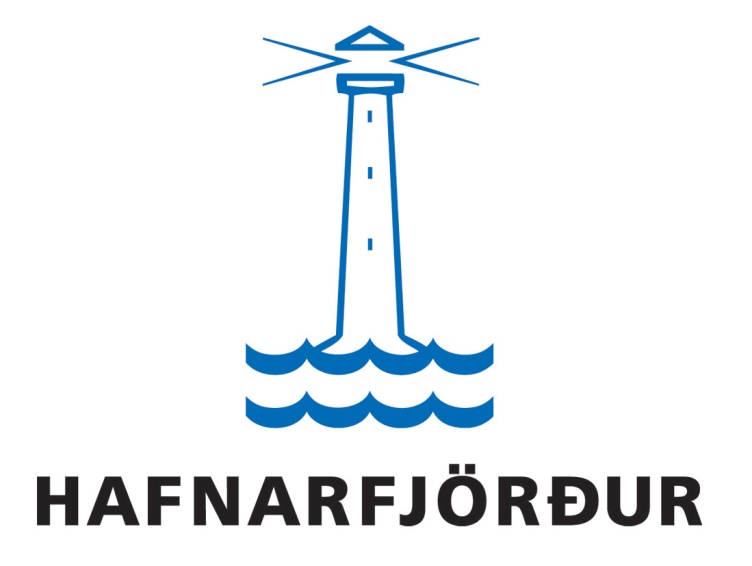 Hafnafjörður
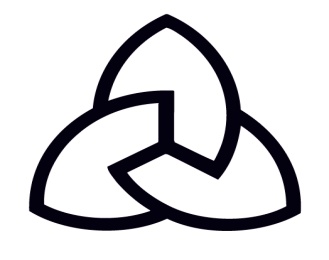 Mosfellsbær
Kjalarnes
Kjalarnes
Seltjarnarnes
Skerjafjörður